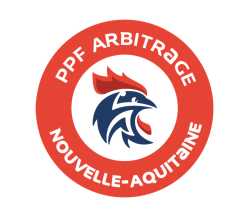 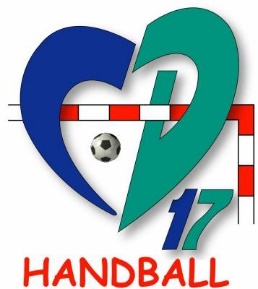 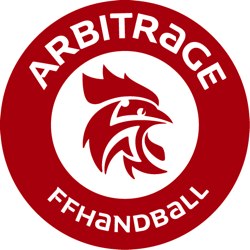 PROJET D’ARBITRAGE POUR LA DÉTECTION ET LA  FORMATIONDE LA CHARENTE MARITIME
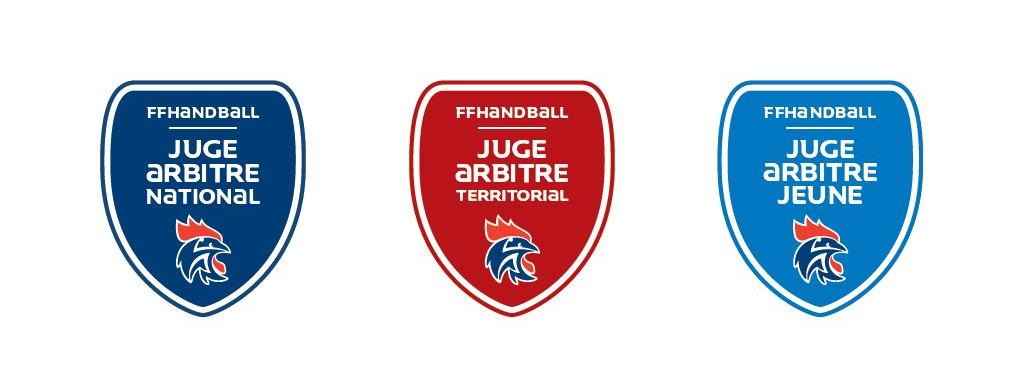 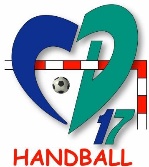 La Direction Technique Nationale de la FFHB sous l’impulsion de Philippe BANA (DTN) a passé une commande fédérale au niveau des membres de l’arbitrage national. C’est-à-dire, proposer et animer un PPF Arbitrage dans toutes les ligues.
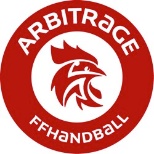 La ligue Nouvelle Aquitaine présente son 
Parcours de Performance Fédérale (PPF) aux 12 comités.  
Jérôme BRIOIS (CTS)
Le référent du CD17. 
Pierre DAVID (CTF)
Les écoles d’arbitrage et leurs animateurs.
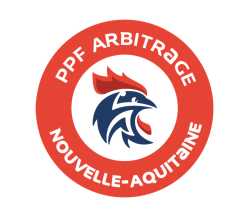 LES ÉCOLES D’ARBITRAGE SUR NOTRE TERRITOIRE
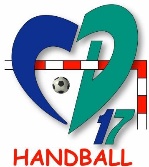 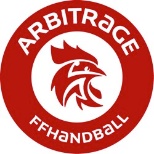 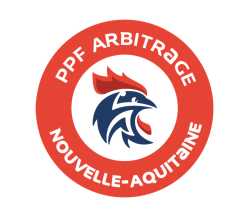 L’ÉCOLE D’ARBITRAGE
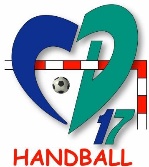 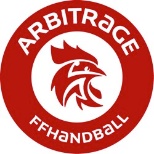 SA PÉDAGOGIE
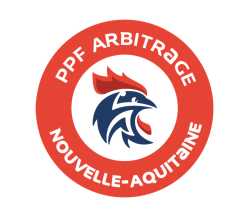 LA FORMATION INITIALE
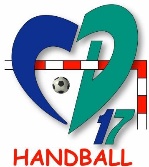 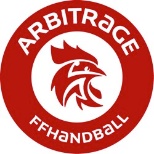 SA PÉDAGOGIE
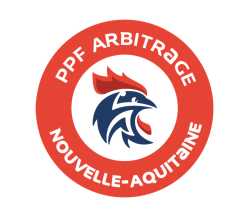 CALENDRIER DES ACTIONS POUR LA DÉTECTION ET LA FORMATION INITIALE
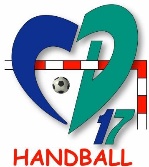 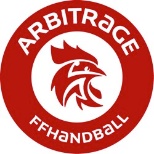 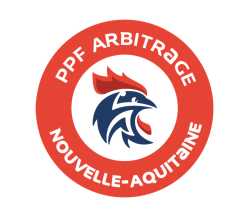 ACCOMPAGNEMET DE LA COMMISSION ARBITRAGE VERS LES ANIMATEURS DES ECOLES D’ARBITRAGE
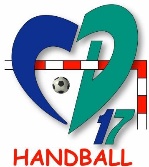 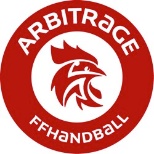 J’aurai régulièrement des échanges téléphoniques avec vous pour échanger sur vos arbitres et vos formations internes. 
Il est possible de demander au comité, l’intervention dans votre club, d’un technicien de la commission où du référent PPF arbitrage, pour vous accompagner et vous conseiller sur un temps de formation de votre école.
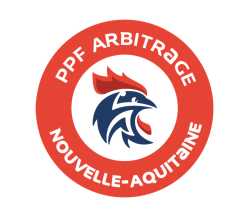 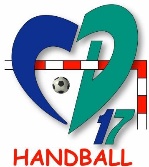 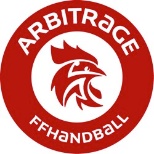 MERCI POUR VOTRE PARTICIPATION


Pierre DAVID 
Conseiller Technique Fédérale de la Charente Maritime
Référent PPF Arbitrage.
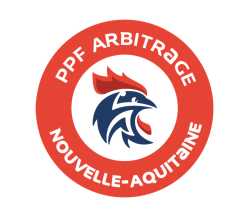